« SÉMINAIRE NATIONAL IMAGERIE OPTIQUE IN VIVO »
17 & 18 SEPTEMBRE 2015 – AVIESAN (PARIS)

APPEL À MANIFESTATION D’INTÉRÊT
OFFRE DE SERVICES
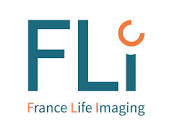 PRESTATAIRE
(PRÉNOM, NOM & ORGANISME)
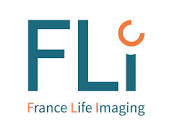 1. PRÉSENTATION DU PRESTATAIRE
-
	-
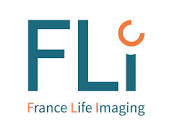 2. L’OFFRE DE SERVICES
-
	-
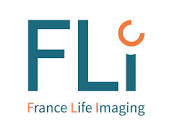 3. CONTACT
Adresse, mail, téléphone : 
	-
	-